CARLETON GLOBAL ENGAGEMENT PROGRAMS
13-week fall programs offering Carleton College academic credit equivalent to 16 semester credits
Buddhist Studies in India
Women’s and Gender Studies in Europe
Ecology and Anthropology in Tanzania
Women’s and gender studies In europe
Utrecht, the Netherlands
Berlin, Germany
Krakow, Poland
Prague, the Czech Republic
Early September to late November
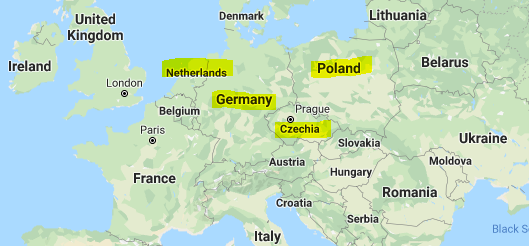 Dr. Iveta JusováDirector, Women's and Gender Studies Program in EuropeProfessor of Women's and Gender Studies
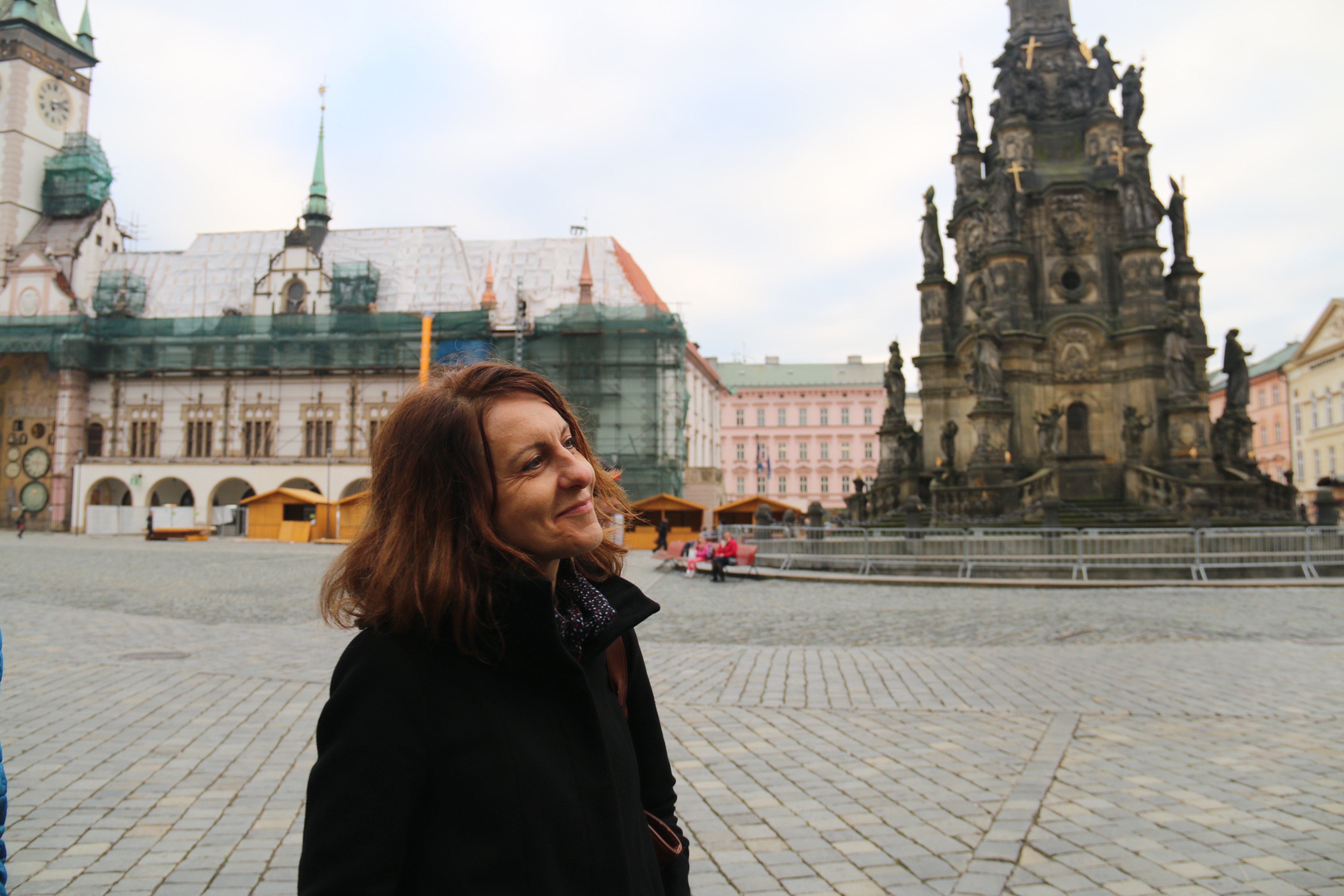 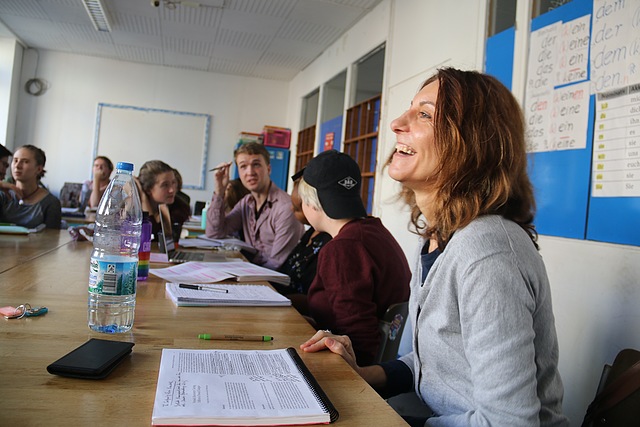 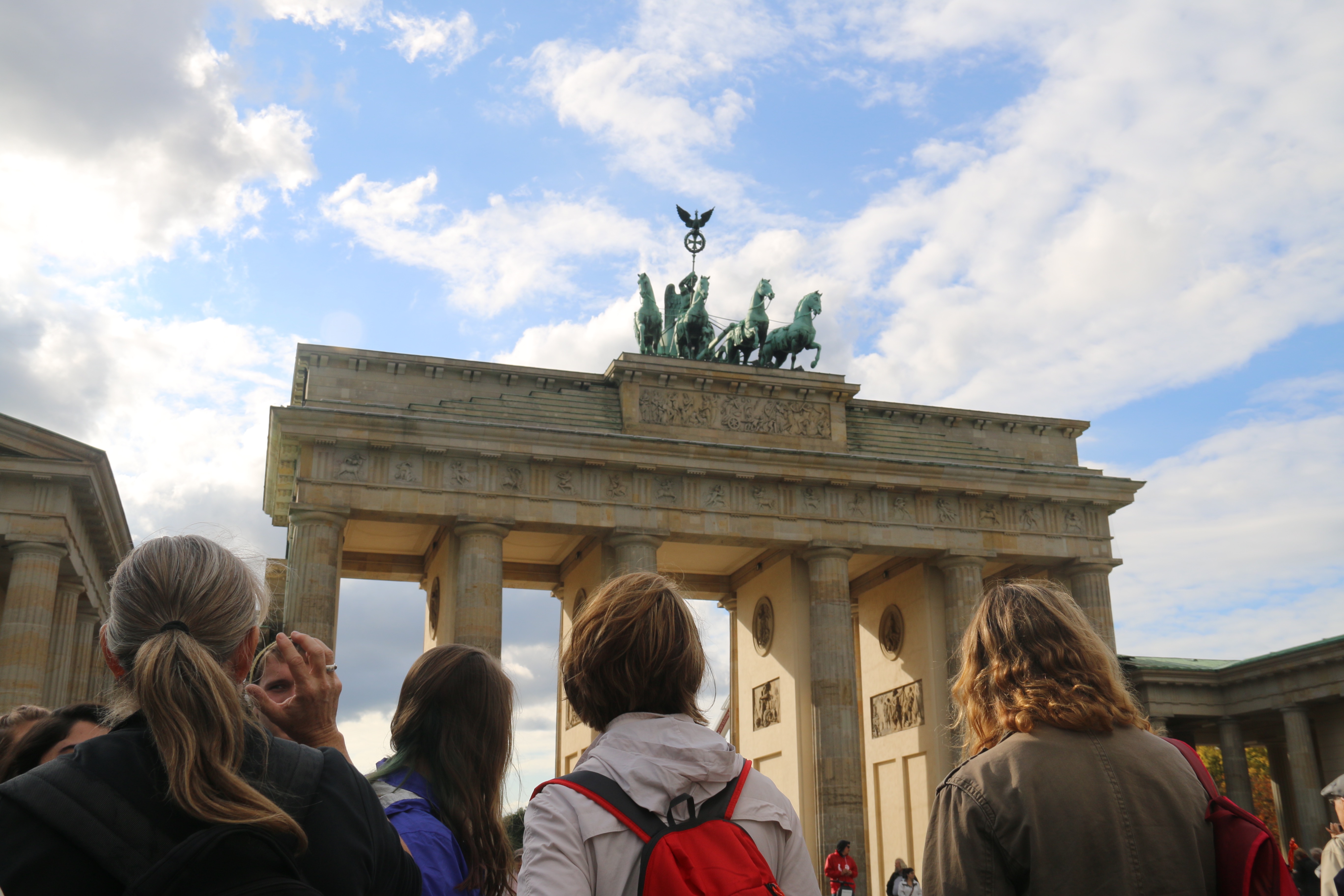 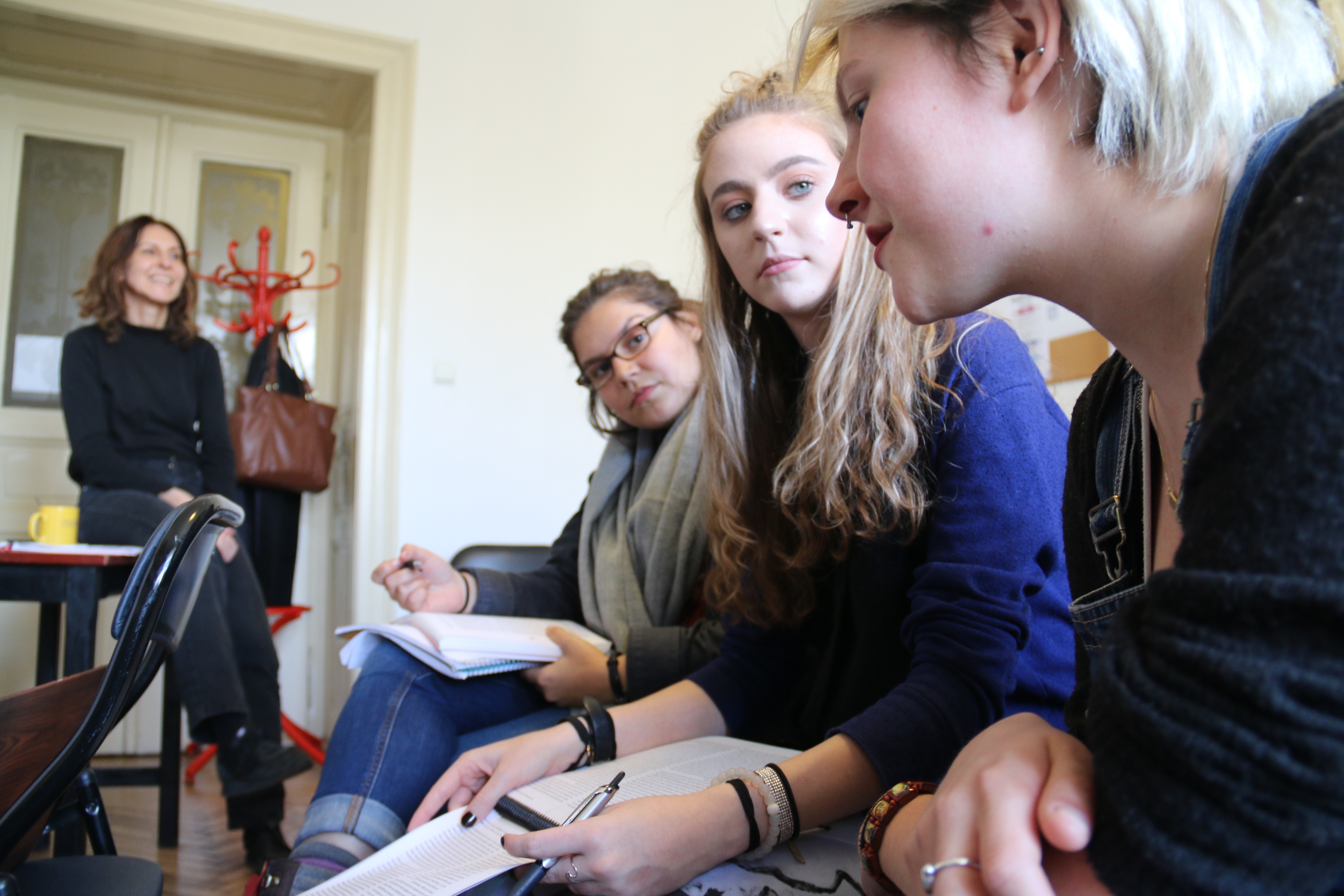 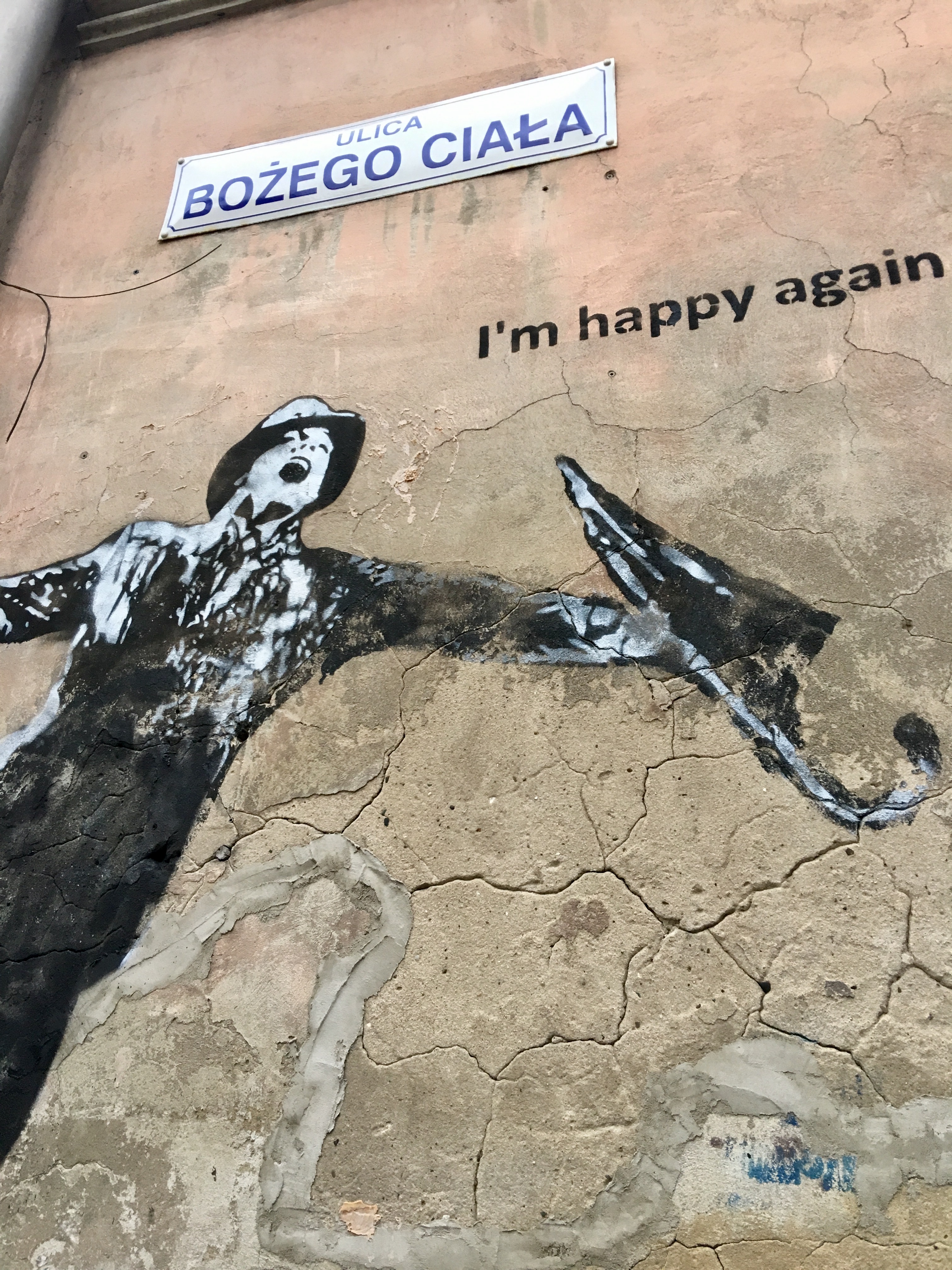 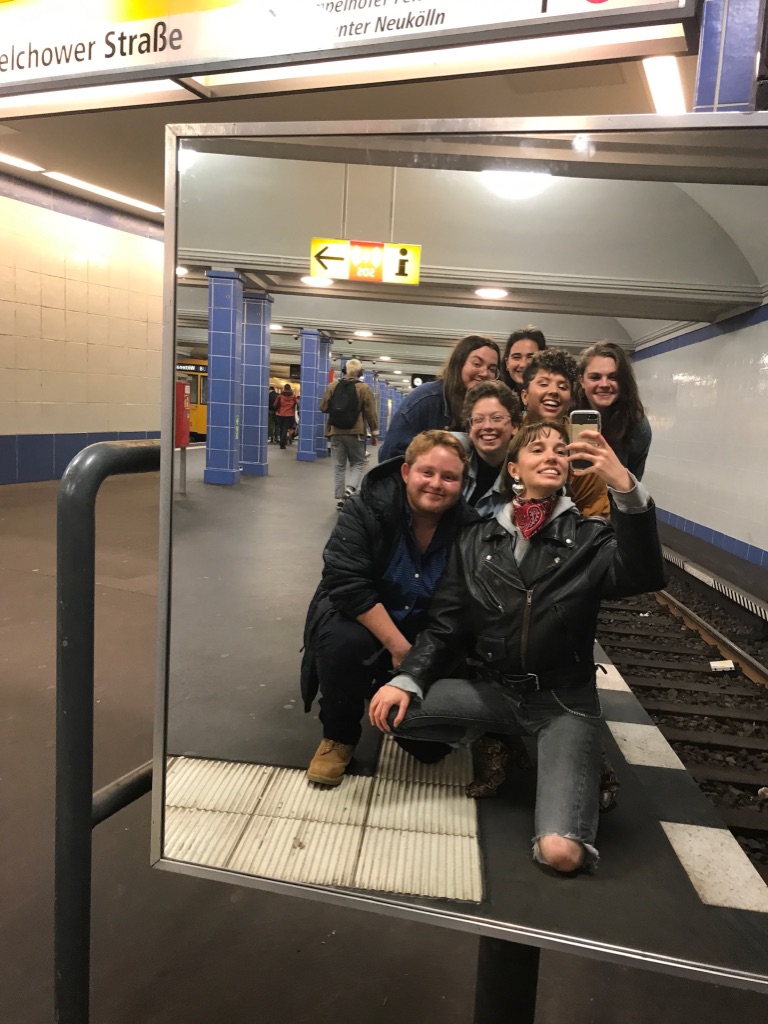 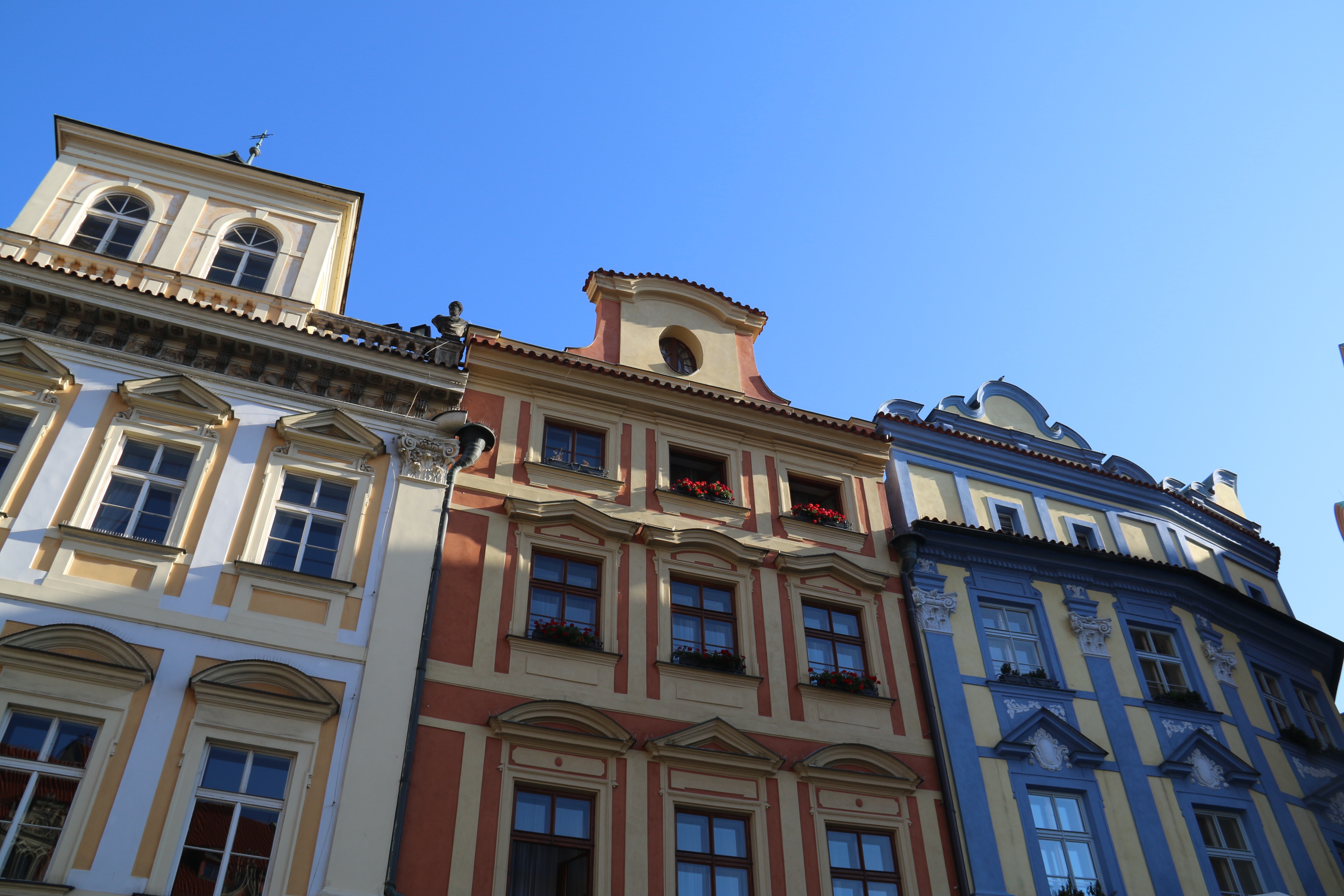 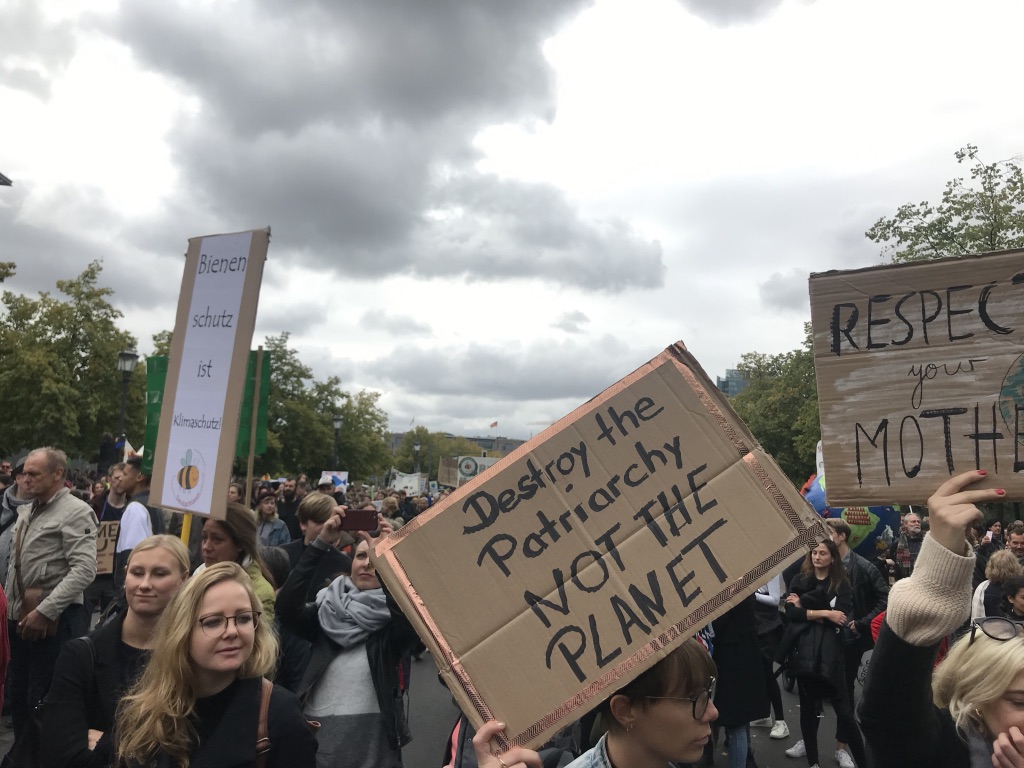 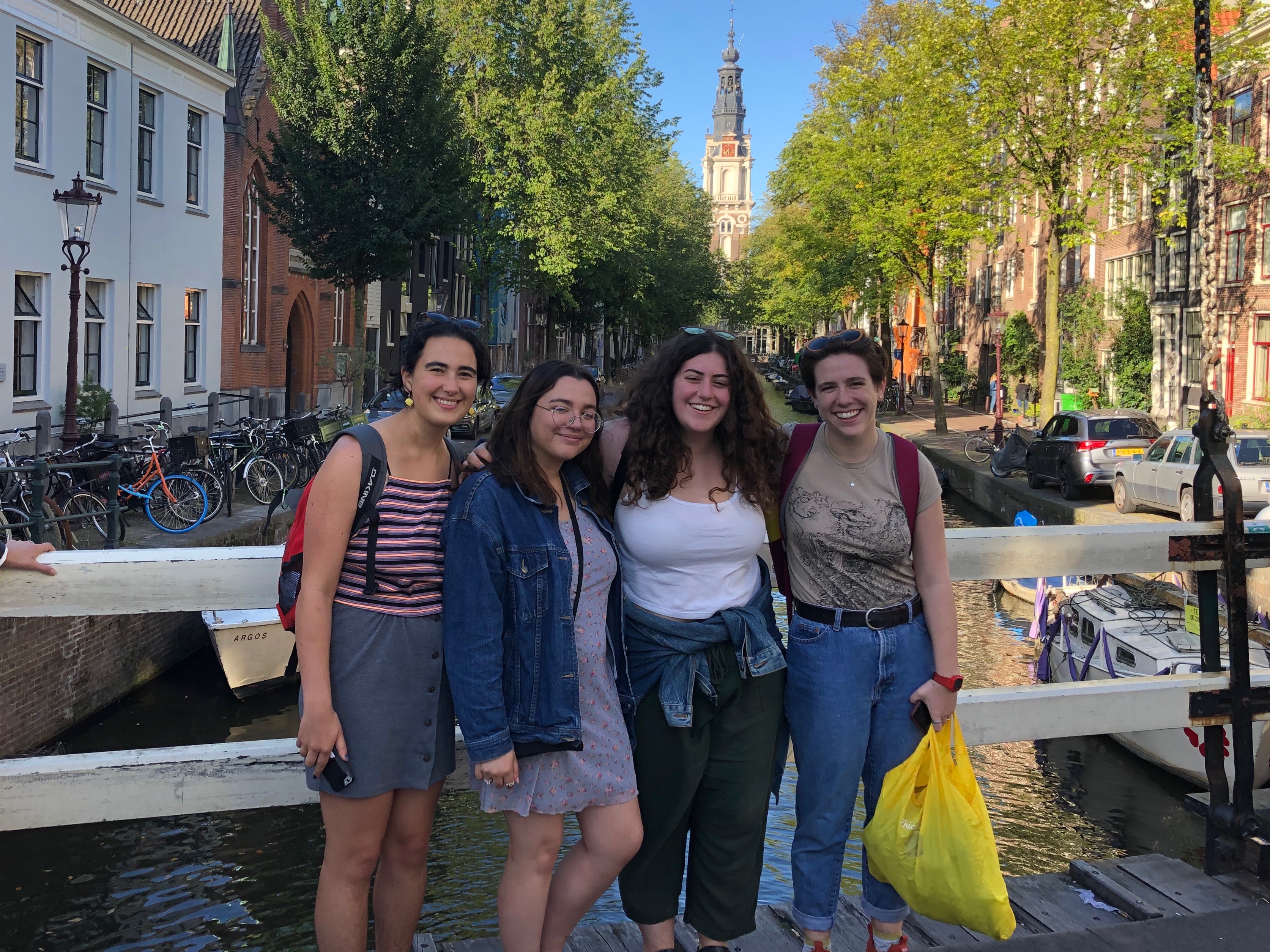 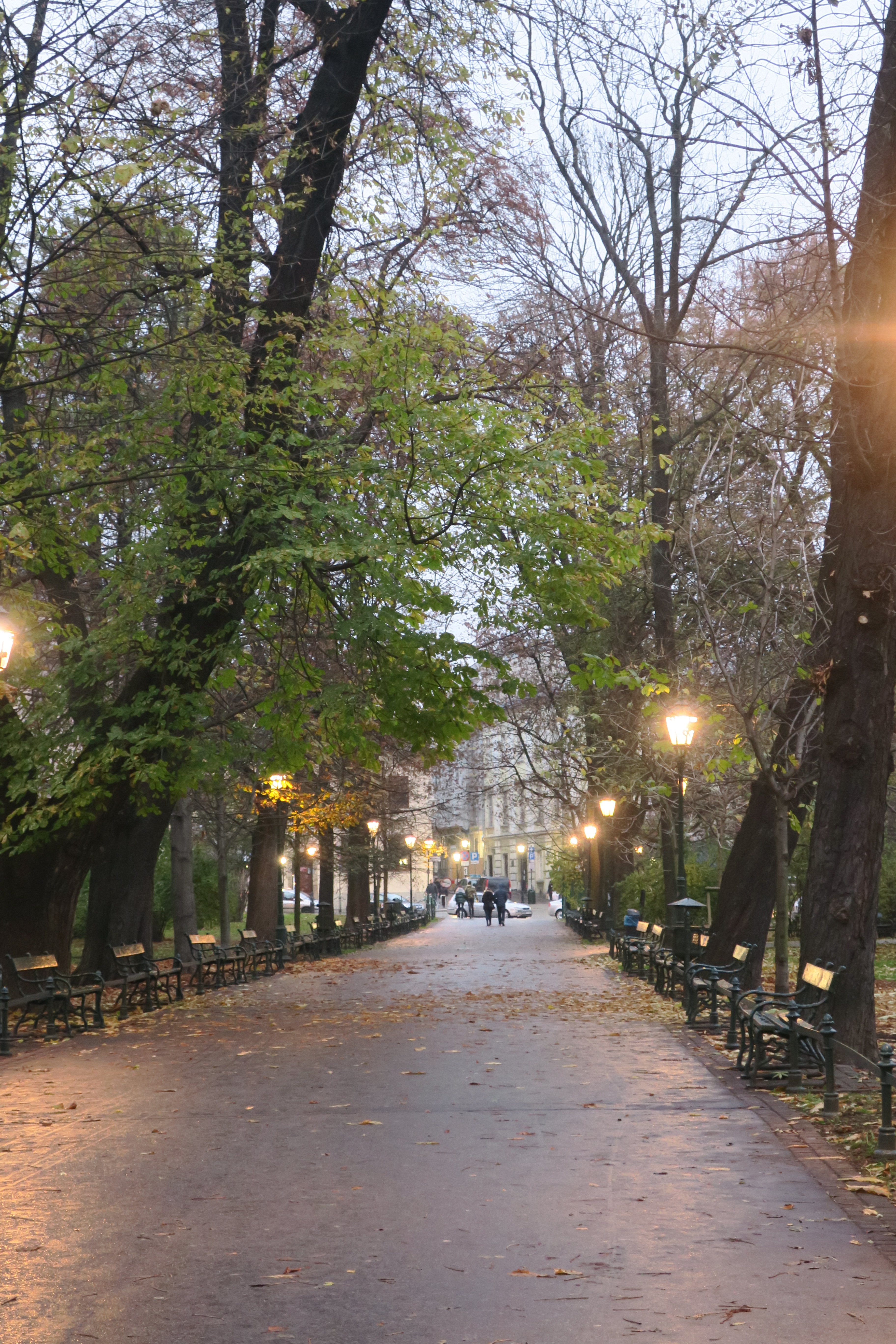 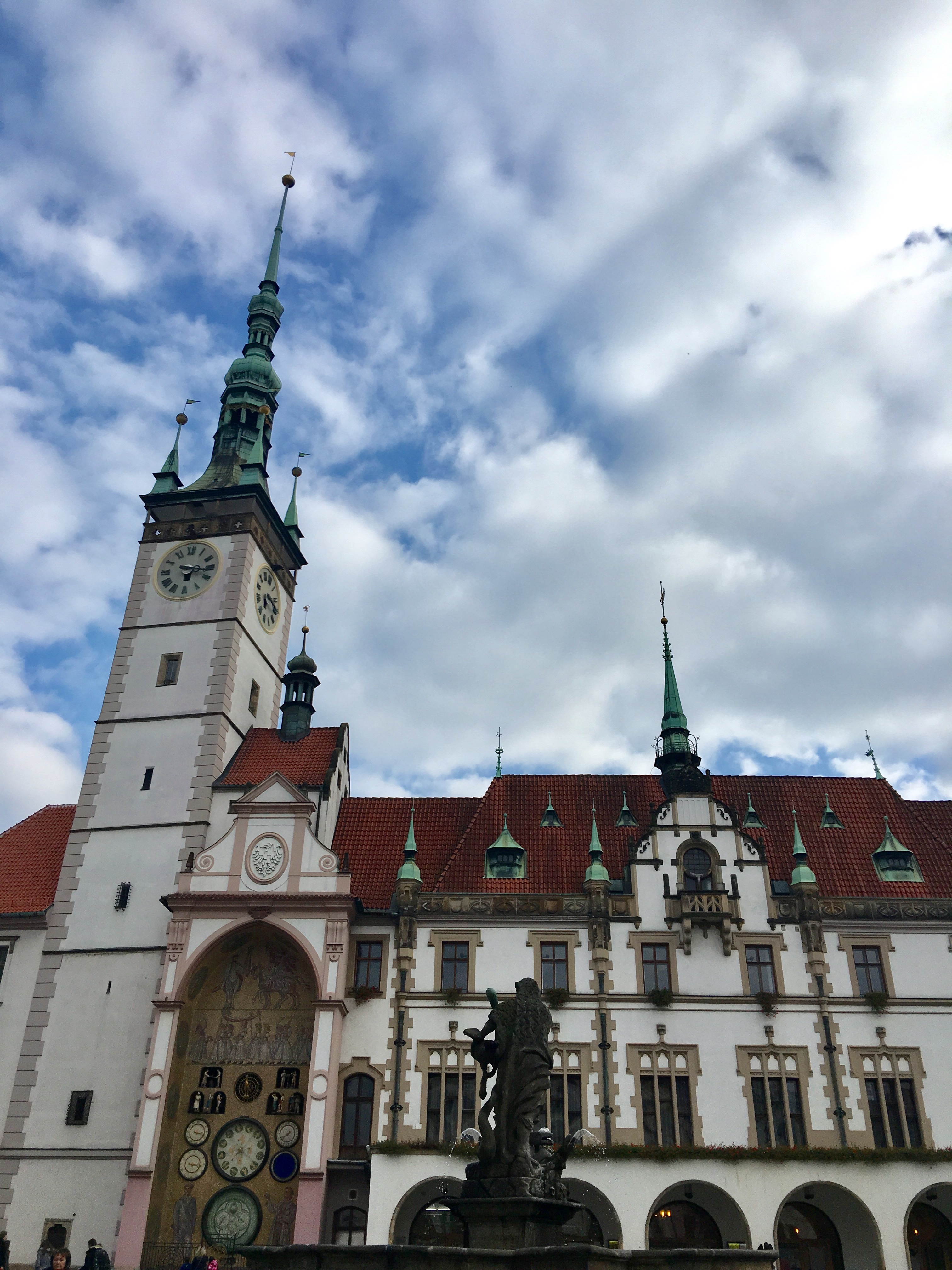 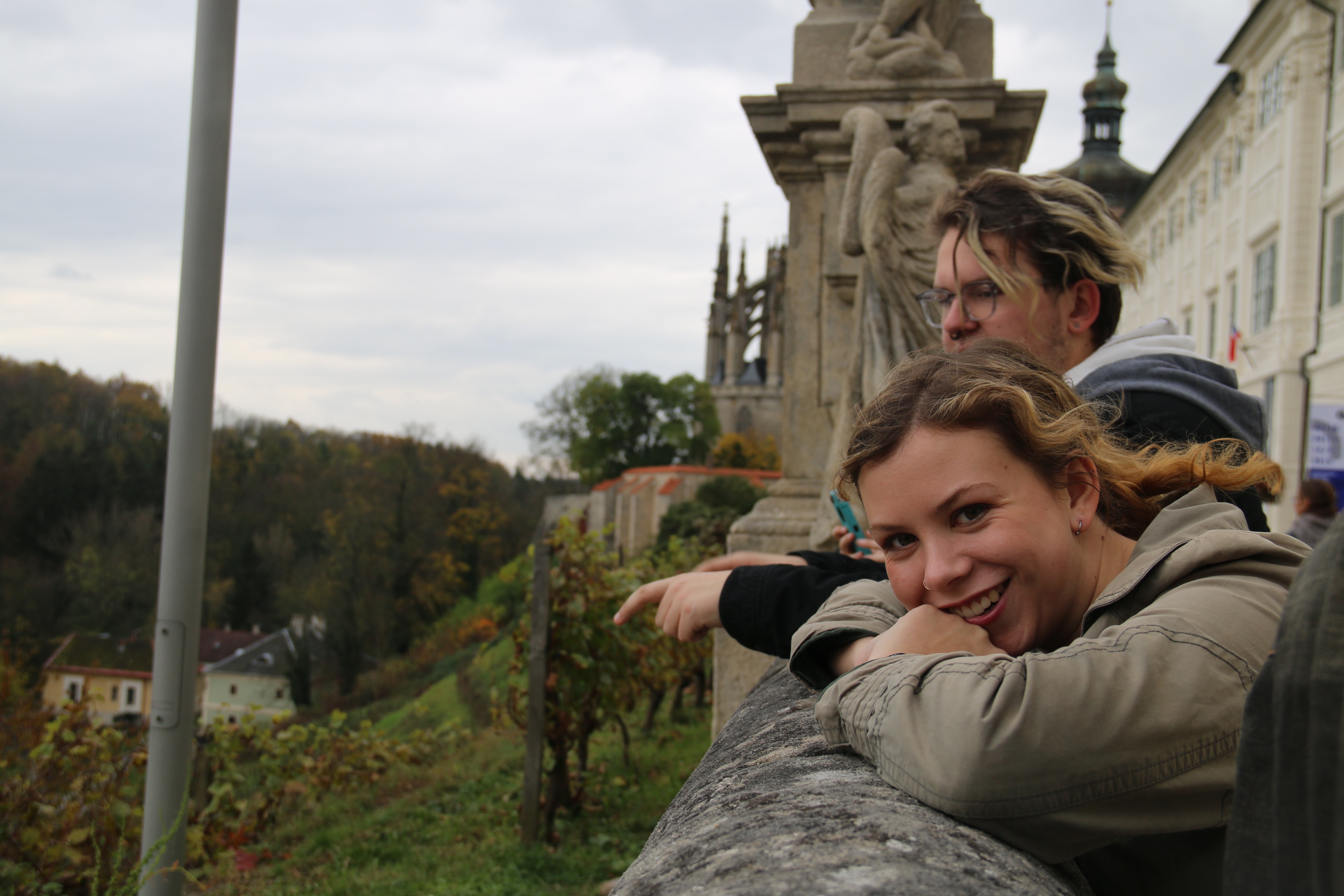 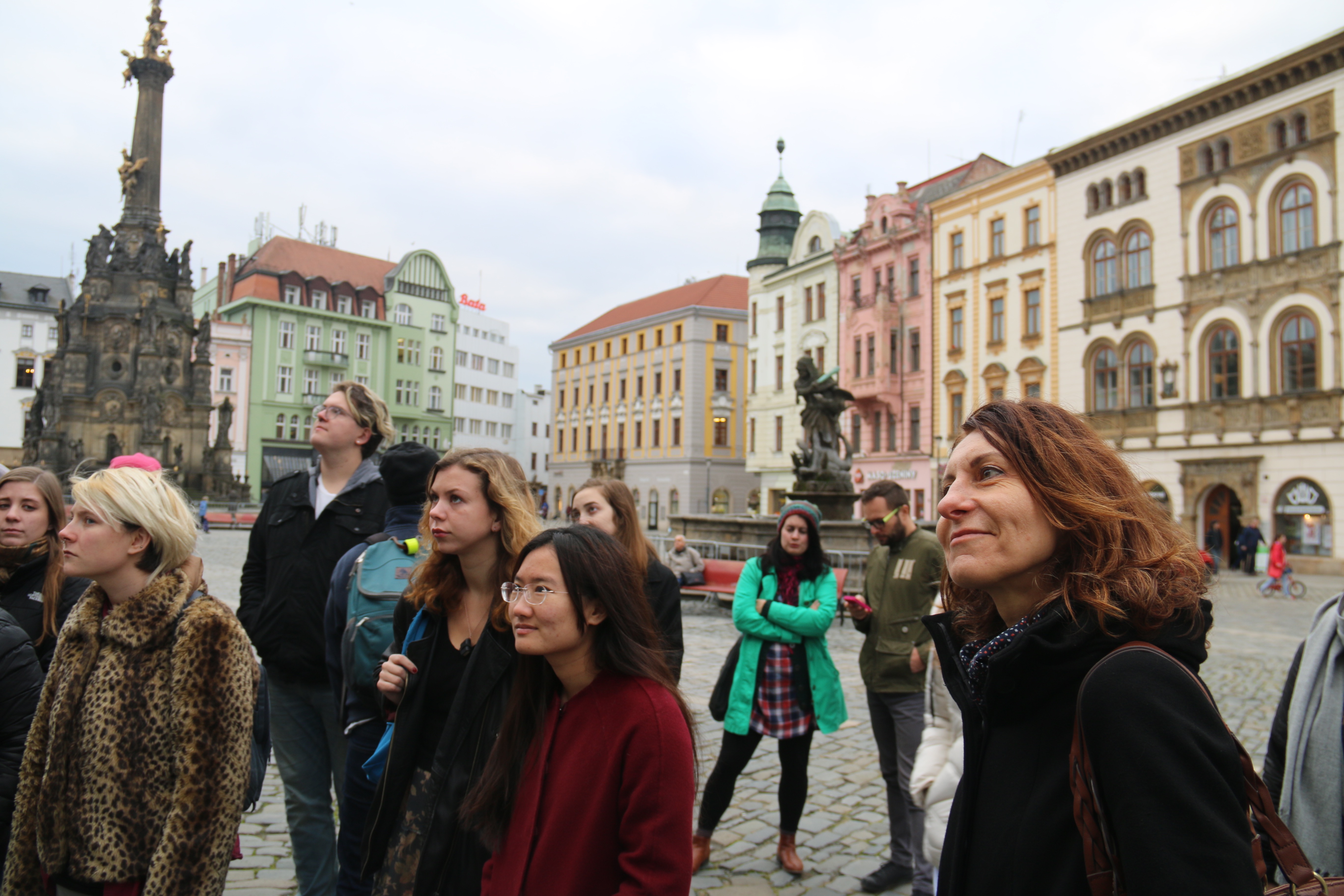 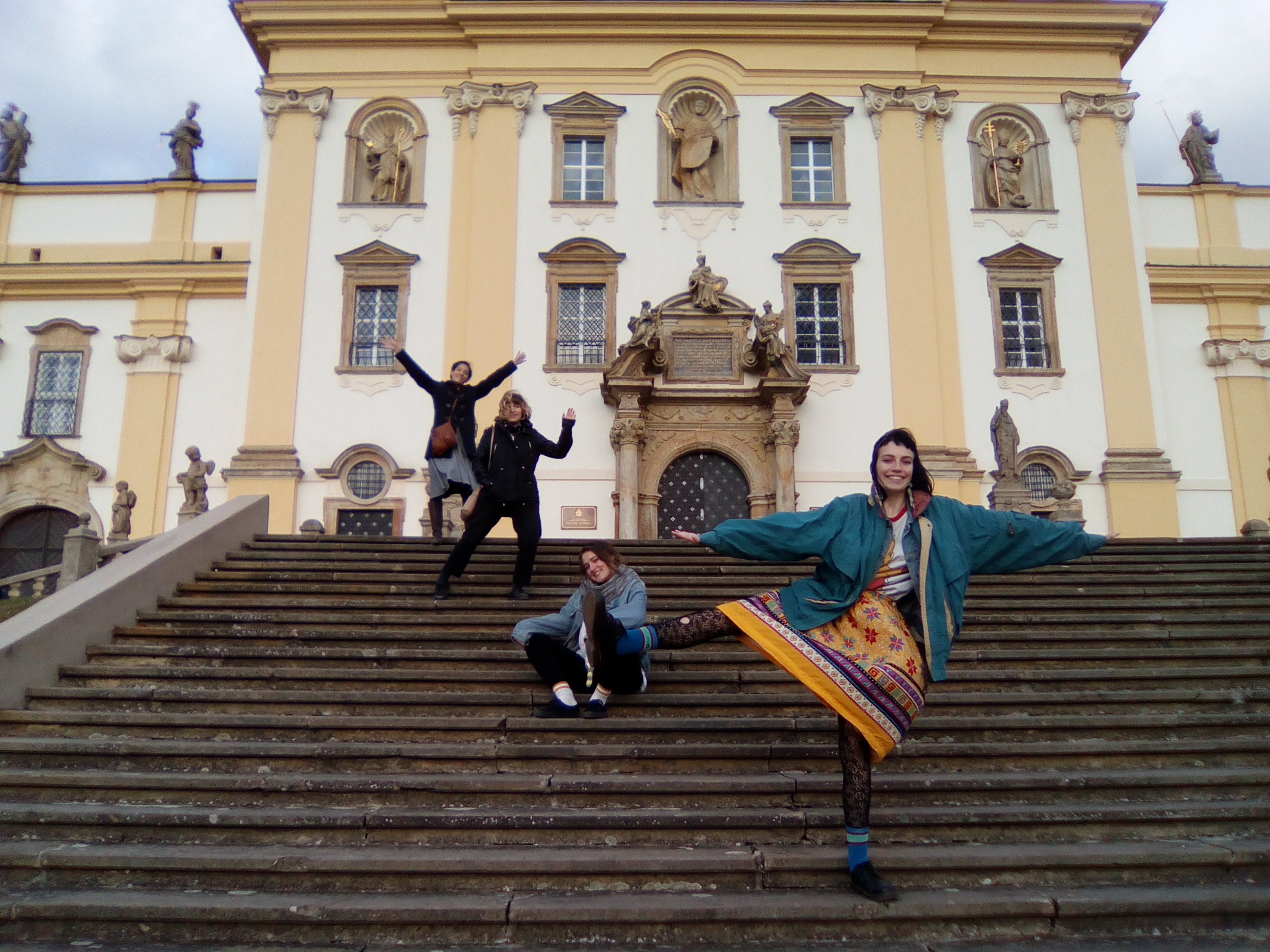 CARLETON GLOBAL ENGAGEMENT PROGRAMS
go.Carleton.edu/engage
507-222-4435
Carleton College
Northfield, Minnesota